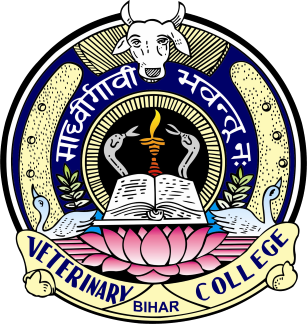 WOUND HEALING
DR SANJIV KUMAR
Introduction
DR SANJIV KUMAR
HEALING OCCURS BY
1.	HEALING BY REGENERATION
2.	HEALING BY REPAIR/SUBSTITUTION
DR SANJIV KUMAR
DR SANJIV KUMAR
DR SANJIV KUMAR
DR SANJIV KUMAR
Labile cells - Continuously dividing cells. e.g. epidermis, epithelial cells, bone marrow cells
Stable cells/Quiescent cells
•	Undergoes division occasionally
•	Liver, kidney pancreas, fibroblasts, endothelial    
        cells
Permanent cells
•	Non–dividing cells
•	Neurons, muscle cells (cardiac, skeletal)
DR SANJIV KUMAR
Types of Wound Healing
DR SANJIV KUMAR
Healing by first Intention
DR SANJIV KUMAR
Stages of Wound Healing
INFLAMMATORY PHASE PROLIFERATIVE PHASE MATURATION  AND REMODELING PHASE
DR SANJIV KUMAR
DR SANJIV KUMAR
DR SANJIV KUMAR
Angiogenesis
DR SANJIV KUMAR
Maturation Phase
DR SANJIV KUMAR
Remodeling & Scaring
Inflammation subsides
Decreased fibroblasts & EC 
Myoid differentiation of fibroblasts leading to wound contraction  
Crosslinking of collagen into thicker bundles 
Proteolysis 
Further contraction 
Further crosslinking…
DR SANJIV KUMAR
Healing by Second Intention
The wound involved shows extensive loss of cells and tissue. e.g. infarction, ulceration, abscesses, surface wound with large defects. 
The wound is filled with tissue debris, a few erythrocytes and bacteria. 
Abundant granulation tissue (soft, pink, granular appearance of wound surfaces) grows in from the margin to fill the defect but at the same time the wound contracts i.e., the defect is marked by depression and decrease from its original size. 
Microscopically granulation tissue consists of new capillaries, fibroblasts, collagen and proteoglycan rich ground substance.
 Initially granulation tissue is soft and spongy due to leaky blood vessels.
DR SANJIV KUMAR
Difference b/w Primary and Secondary intention
DR SANJIV KUMAR
Complication
Exuberant granulation or proud flesh
Sometimes the granulation continues to grow in abnormally large amount due to irritant, movement or trauma which prevents healing. This condition is called proud flesh or excess granulation tissue.


Keloid
Keloid is another condition. The connective tissue below the epithelial covering continues to proliferate. This is found in horses and black people having some genetic or familial predisposition.
DR SANJIV KUMAR
Systemic and local factors influencing wound healing
Systemic factors
Nutritional
Vitamins – vitamin C is required for collagen synthesis
Proteins deficiency – starvation
Sulphur containing amino acids (methionine and cystine) are important and required for intermediate forms of collagen
Zinc – as metalloenzyme, it is essential for remodelling of extracellular matrix
Metabolic factors
Diabetes mellitus – delays healing
Hyperadrenocortism
Circulatory stasis or adequacy of blood supply
Inadequate blood supply – delays healing
Hormones – concurrent glucocorticoid therapy hinders inflammatory and reparatory process
DR SANJIV KUMAR
Local factors
	Infection can delay healing
	Mechanical – movements directly affect wound healing
	Foreign bodies impede healing
	Size, location and type of wound
	Cold inhibits wound healing

Others
Old age-Healing is slower than young ones.
Chemotherapeutic agents
Radiation
Immunodeficiency
DR SANJIV KUMAR